Škola za medicinske sestre VinogradskaProfesionalna komunikacija u sestrinstvuVerbalna i neverbalna komunikacije
Gordana Major
VERBALNA KOMUNIKACIJA
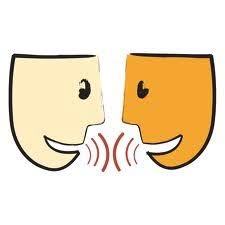 Komunikacija s pomoću pisane ili izgovorene riječi 

USMENA
Prednost- sugovornici odmah mogu primiti povratnu 			informaciju
Nedostatak- može biti nepromišljena i brza, ne ostavlja 			vidljivi trag iza sebe
PISANA
- Zahtijeva više promišljanja i više vremena od pošiljatelja, a primatelj poruku može pročitati ponovno
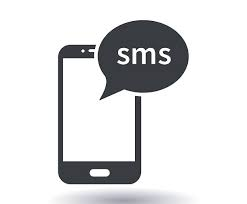 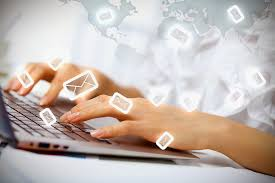 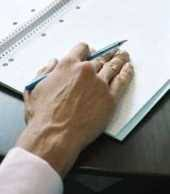 U sustavu zdravstva obvezna je primjena pisane verbalne komunikacije
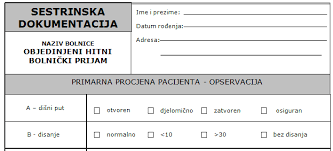 Za verbalnu komunikaciju važno je 
što
Kako
Na koji način nešto kažemo
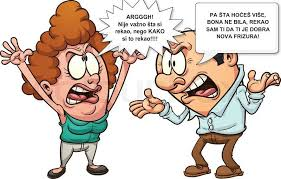 NEVERBALNA KOMUNIKACIJA
Obuhvaća namjernu i nenamjernu reakciju na izgovorene riječi ili nastalu situaciju
Daje značenje izgovorenim  riječima
Važnija je od verbalne
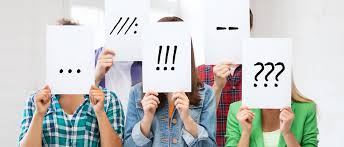 Paraverbalna komunikacija
- Dio verbalne komunikacije
- Odnosi se na neverbalne znakove koji prate verbalnu poruku
Jesi li pospremio svoju sobu?
Jesi li pospremio svoju sobu!!!!
Paralingvistički znakovi
Glasnoća
Ton i boja glasa
Šutnja……
Ekstralingvistički znakovi- nisu vezani za govor
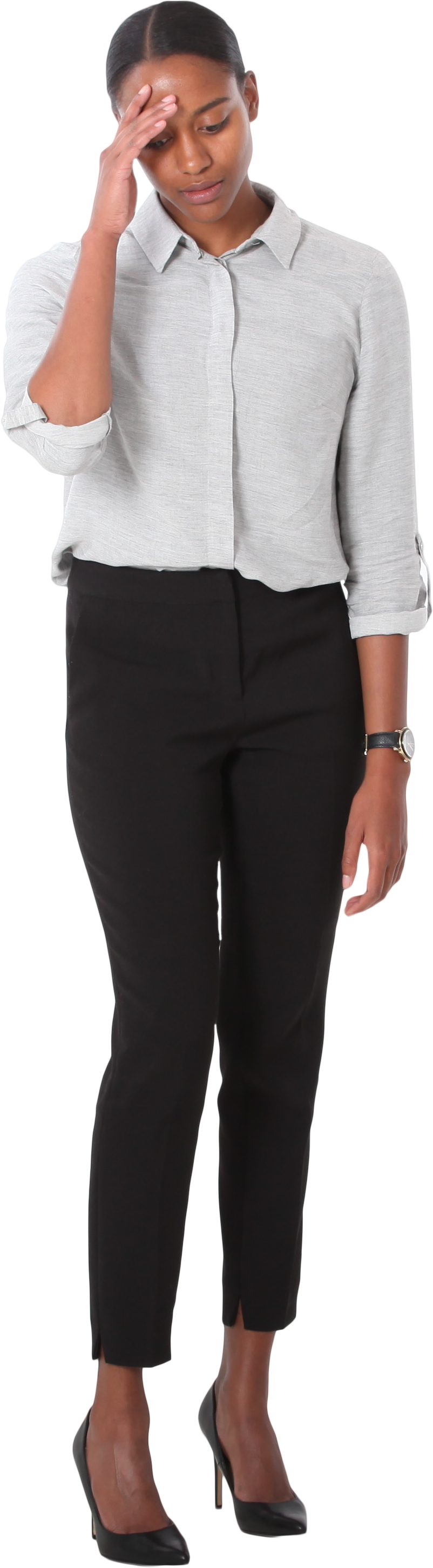 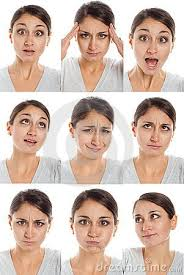 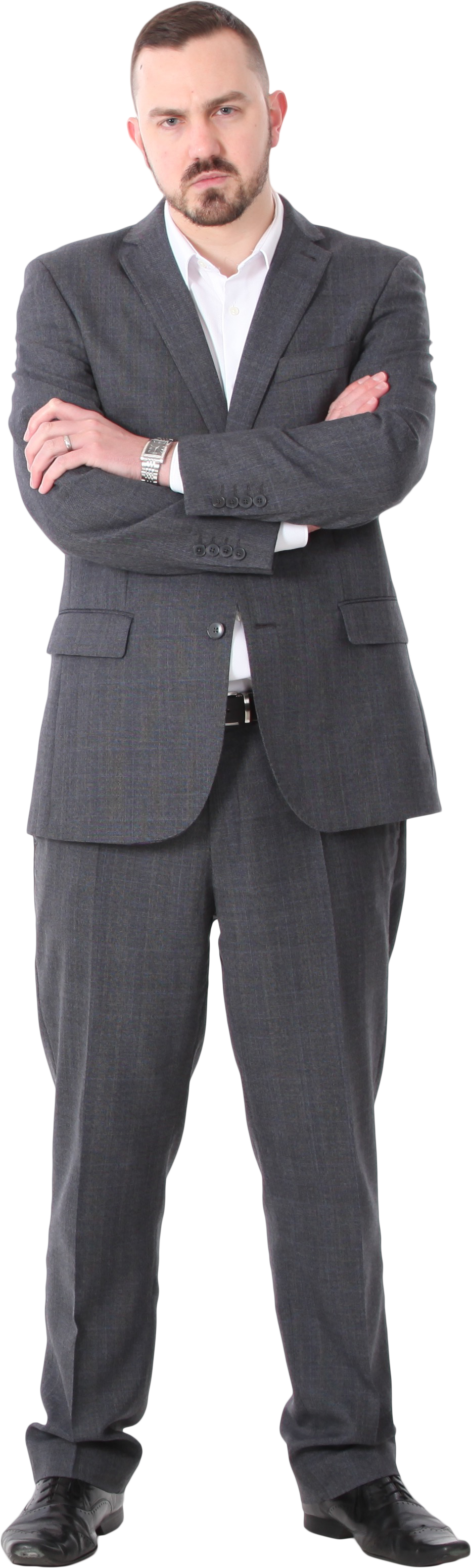 OSOBNI PROSTOR
Intimni- 45 cm
Osobni- 46 cm- 1,2 m
Socijalni- 1,2- 3 m
Javni ili opći- >3 m
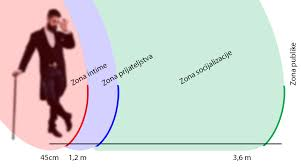 Dodir
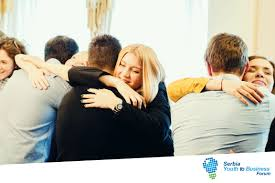 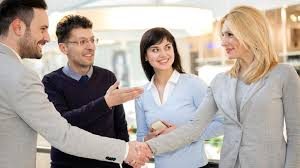 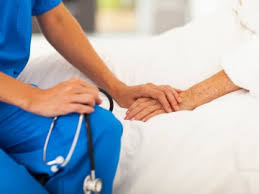 Pogled
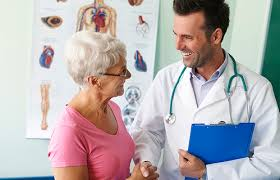 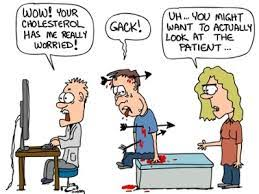 Mehrabianovo komunikacijsko pravilo
7 % verbalno
38 % vokalno
55 % vizualno
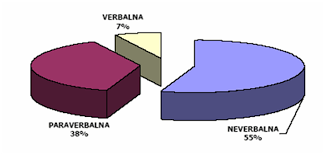 ZAPREKE U KOMUNIKACIJI
Od strane pošiljatelja i primatelja
Poteškoće u komunikacijskom kanalu
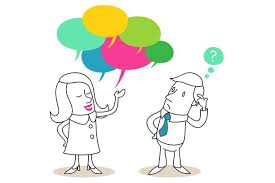 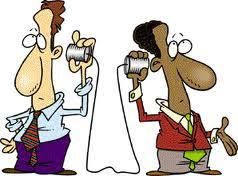 Zapreke vezane za pošiljatelja:
Ne pridavanje važnosti razgovoru
Nepovjerenje u vlastite sposobnosti pomoći drugima
Nepoznavanje govora ili dijalekta 
Preopterećenost poslom
Neprimjerena i naglašena uporaba stručnih naziva
Neverbalna komunikacija nije usklađena s verbalnom
Zapreke vezane za primatelja:
Ograničene mogućnosti- mentalni deficit, bol, umor….
Negativno stajalište prema pomagaču, prema sadržaju, brizi o sebi, previše informacija
Razumijevanje i pamćenje- obrazovanje, jezik, pamćenje, stručni rječnik
Dob i spol
Neusklađenost verbalnih i neverbalnih poruka
Nastup osobe u komunikaciji
Poteškoće u komunikacijskom kanalu:
Buka, fizikalne promjene, neprimjereni medij, dug put, prekidanje i ponovno uspostavljanje komunikacijskog puta
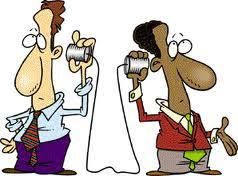 Zapreke u komunikaciji mogu se podijeliti na: 

Unutarnje- odnose se na samog primatelja poruke
Vanjske- dolaze iz okoliša – buka, vrućina, hladnoća- ili zapreke od pošiljatelja
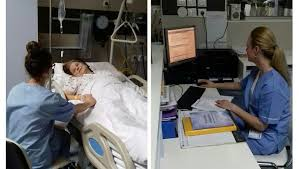 Medicinska sestra
Osigurava što povoljnije uvjete tijekom pružanja informacija pacijentu
Komunikacijske vještine je potrebno stalno vježbati
Treba komunicirati s poštovanjem u odnosu prema pacijentu
Važno je da pacijent zadrži samopoštovanje i dostojanstvo